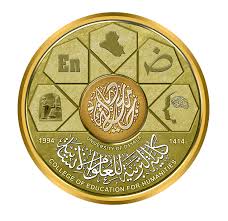 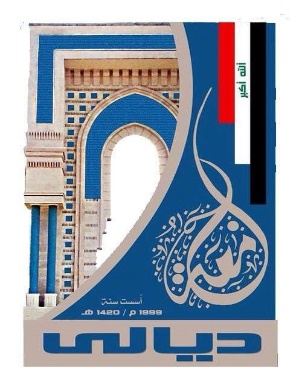 المحاضرة الثانية 
(الصعلكة في الموروث الشعري العربي:  الجزء 1)
أ.د لؤي صيهود التميمي

1446 هـ                                                                   2024 م
الصعلوك في اللغة
هو الفقير الذي لا ماله .... وقد تصعلك الرجل إذا جاء كذلك ورجل مصعلك الرأس: مدوره ، وتصعلكه في الادب مفهومان قديم وحديث
اولا: مفهوم الصعلكة قديما:
عرف دكتور يوسف خليف الصعلوك :  ( هو الفقير الذي يواجه الحياة وحيدا وقد جردته من وسائل العيش ، فيها وسلبته كل ما يستطيع ان يعتمد عليه في مواجهة مشكلاتها ، فالمسألة اذا ليست فقراً فحسب ، ولكن فقر يغلق ابواب الحياة في وجه صاحبه ويسد مسالكها امامهُ )
ثانيا: مفهوم الصعلكة حديثاً:
عرف دكتور محمد فهمي عبد اللطيف الصعاليك (هم جيل من أهل الأدب والفن يمكن أن نسميهم فلاسفة ، ويمكن أن نقول إنهم صعاليك ، وكانوا يعيشون على طريق الحياة تجمعهم الميول المتوافقة والطباع المتشابهة والروح الفنية وكانوا  اطباعهم أهل تحرر و تحلل... ).
يمكن القول إن صعلوك العصر الحديث هو إنسان مرح متحرر يرفض القيود والنفاق الاجتماعي ويؤمن بقيمة الصحبة والحرية.
وجوه الاتفاق والاختلاف بينهما:-
وجوة الاتفاق:-
التمرد والخروج على المجتمع ، ورفض الأوضاع الجائرة من أجل استرداد الحقوق.
التعبير عن مشاعر الآخرين والسخرية من بعض نماذجه.
الاهتمام بالرفقة والحرص على استمراريتها.
الإحساس بالغربة التي كانت سبباً في عدم اتفاقه مع بيئته مما جعل الصعلوك القديم يستبدل أهله بالوحوش بسبب قسوتهم ، وادى الصعلوك الحديث الانفصال عن ذاته.
وجوه الاختلاف:-
الصعلوك القديم قاطع طريق اما الحديث رقيق الحس والمشاعر يحرك الأحساس بالانعزال داخل مجتمعه ، هذا الانعزال هو لإعادة قراره مع الآخرين.
صعلكة القديم سلب ونهب ، أما الحديث  صعلكة فن وفكر وظرف وفكاهه وجمال.
الفقر عند الصعلوك القديم كأنه مرض أو لعنة حلت عليهم كما عند (عروة) أما الصعلكة عند الحديث رفعته ان لعنة الزمن وطلب الموت والسخط على الامة كما عند (حافظ إبراهيم) 
الصعلوك القديم يستاق الإبل وينهب الأغنياء لحساب الفقراء ، اما الصعلوك الحديث فيضيق بالأغنياء لا لغناهم ولكن لاوضاعهم المتميزة في المجتمع أي بسبب ثرائهم.
التمرد على لقبيلة :
تعتبر لامية الشنفرى من ابلغ الشعر العربي , ومن اشهر قصائده حتى الخليفة عمر بن الخطاب كان يوصي الناس بان يعلموها لأولادهم لما فيها من بلاغة وقوة سبك, لأنها تنضح بالقيم النبيلة , وفيها يصف تمرده على قومه , وانه يفضل معاشرة وحوش البادية على ان يعاشرهم فيقول :
اقيموا بني امي صدور مطيكم .. فاني الى قوم سواكم لأميلُ!
فقد حمت الحاجات والليل مقمرٌ .. وشدت لطياتٍ مطايا وأرحلُ
كما وظف الشاعر في قصيدة( النشيد الوطني .. استطراد لشعر الصعاليك)
ليبين ان القيم ذهبت مع الصعاليك القدماء , وبعد هذا الرمز قناعا لشخصية عروة بن الورد : ( أقلي عليّ اللوم يابنت منذر 
                  فما عاد في صدري ,
                   مكان لخنجر!!
زماني زمان النفط 
والشاطر الذي :
يبيع به ويشتري , أي مشترِ!!)
ويبدو الشاعر حيدر محمود في هذا المقطع ,شاعرا كلاسيكيا تقليديا في مقدمة قصيدته وعمودها الشعري , فيستخدم الألفاظ الجاهلية نفسها, والبناء الشعري للقصيدة العربية, يعبر عن واقعنا العربي المتشظي , الذي يرى ان سببه النفط العربي الذي يملكه الشطار , وهم فئة قطاع الطرق والخبثاء الذين يتاجرون بالقضايا العربية .